Экологические игры – это интересно!
Выполнила: 
                                                                                Воспитатель МДОУ 
                                                                                 «Детский сад №192»
                                                                      Полякова Е.С.


Ярославль, 2017
Игра-викторина по экологии «Знаешь ли ты животных»
Цель: закрепить знания детей подготовительной к школе группы о животных. 
Задачи:- Развивать образное мышление и логику у детей;
- Развивать познавательный интерес;
- Закреплять классификацию животных;- Активизировать словарный запас;- Воспитывать у детей любовь к природе.
Оборудование:
- Круглое игровое поле с изображением животных;
- Карточки с вопросами;
- Прищепки;
- Правила игры.
Описание игры:
Прочитать или придумать вопрос о животном.
Отвечая на вопрос надо прокрепить к его изображению на игровом поле прищепку.
Проверить правильно ли выполнено задание.
Примерные вопросы:-Найди животных южных стран-Найди животных наших лесов (средней полосы)-Найди хищных животных-Найди травоядных животных-Какое животное самое большое?-Какое животное самое маленькое?-Найди сумчатое животное-Какое животное самое высокое?-Какое животное, впадающее в спячку?-Какое животное меняет окрас шерсти на зиму?
Знакомство детей с игрой
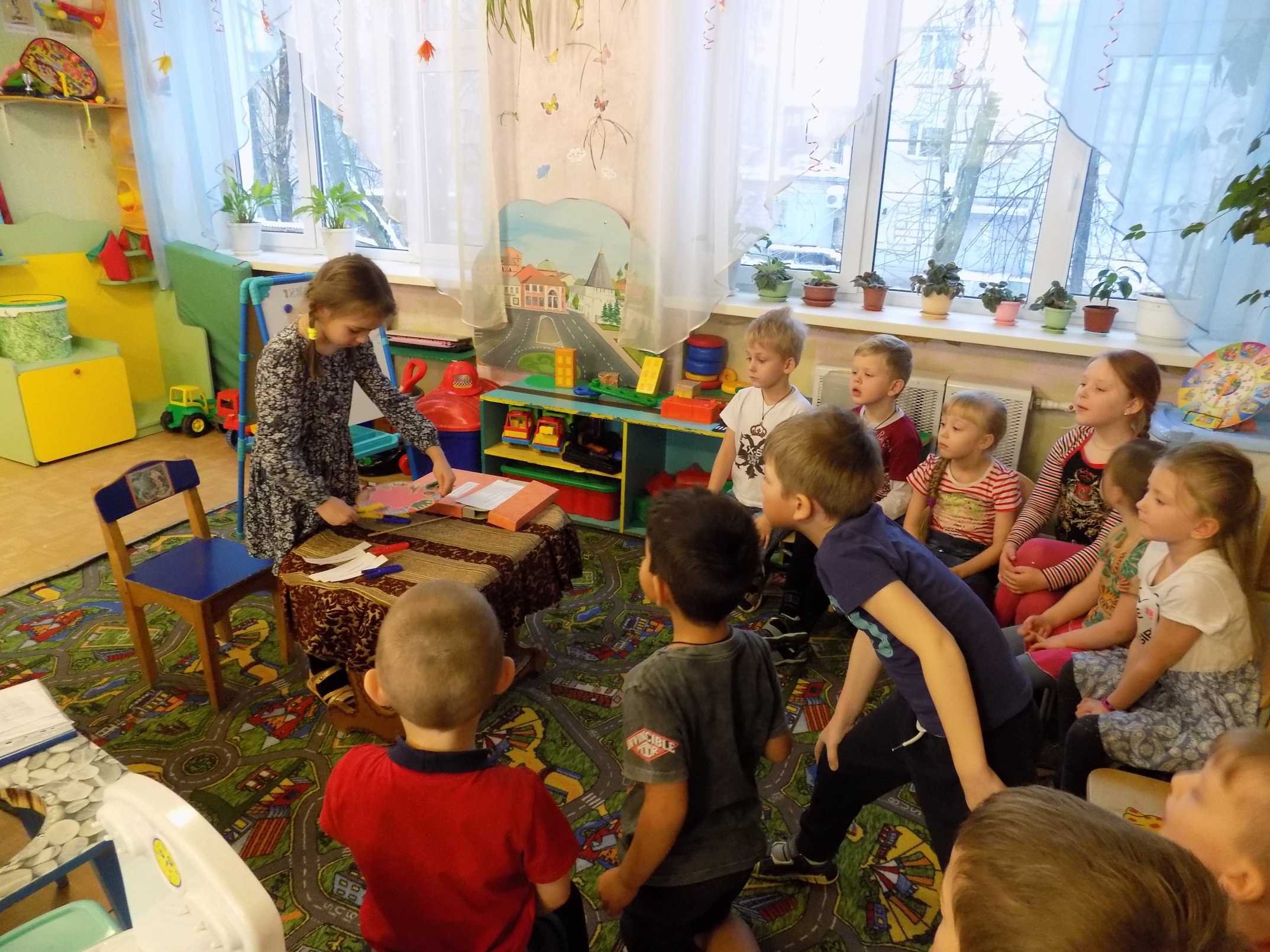 Объяснение правил игры
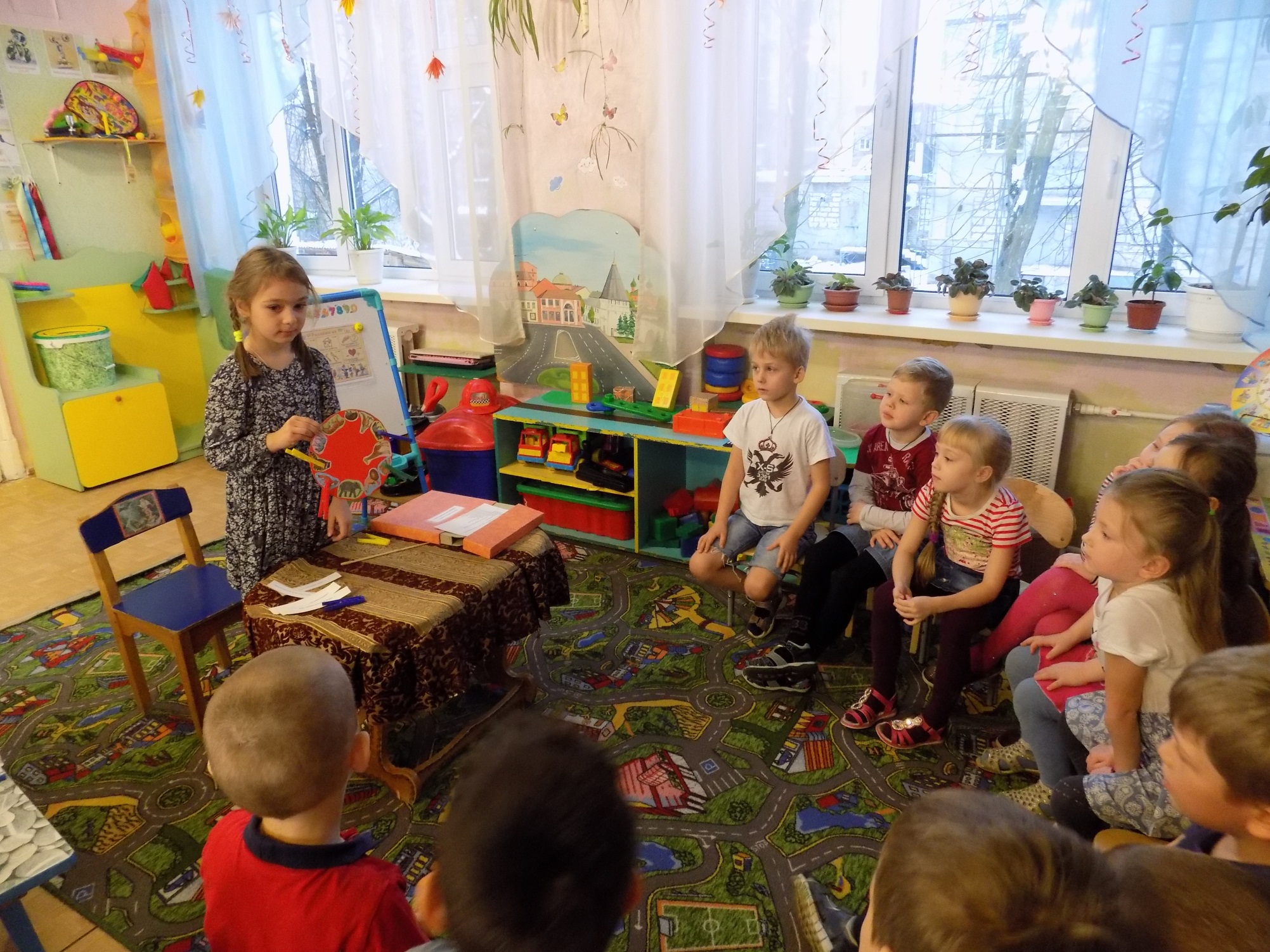 Мастерская по изготовлению игр
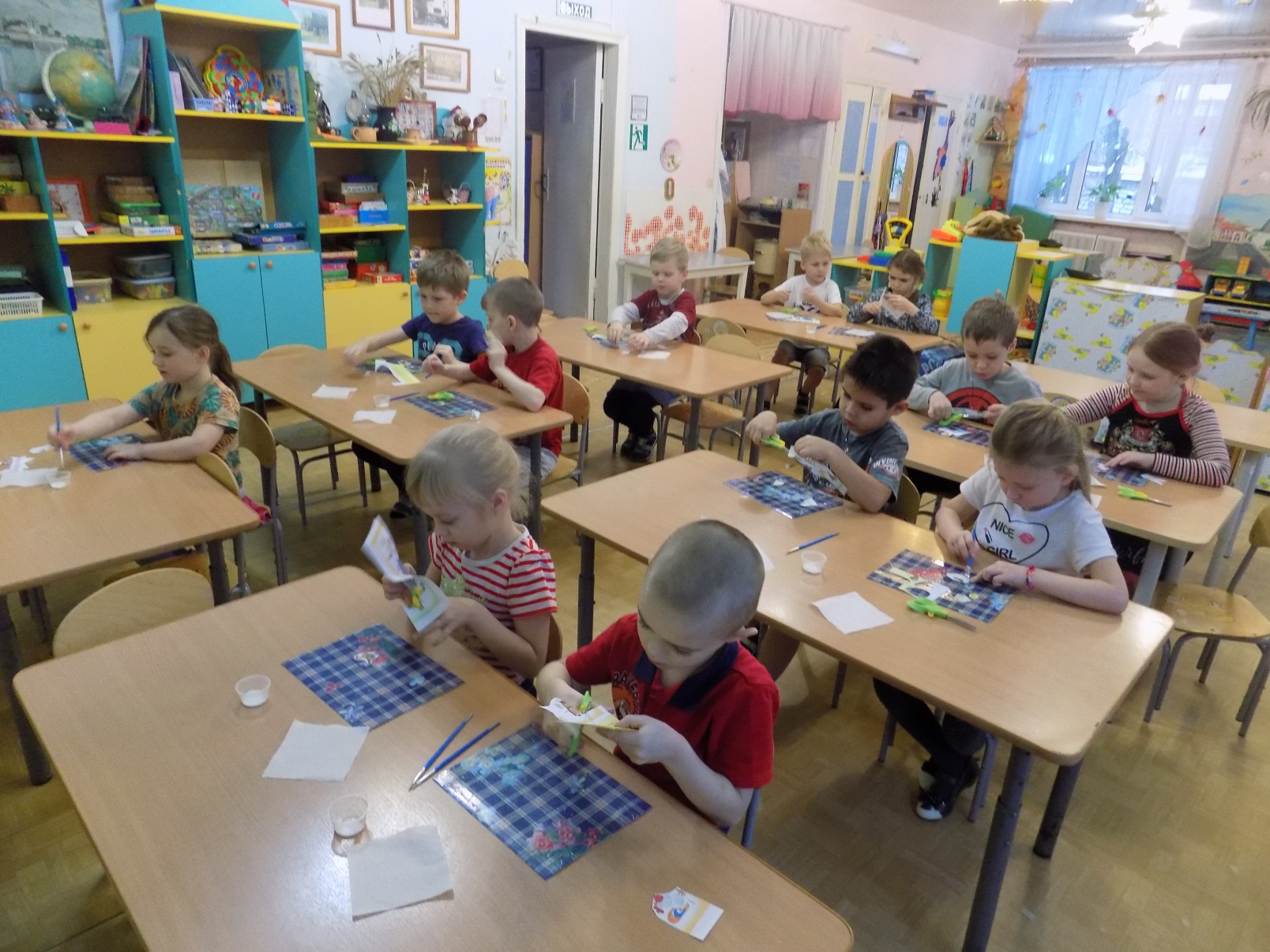 Изготовление игры
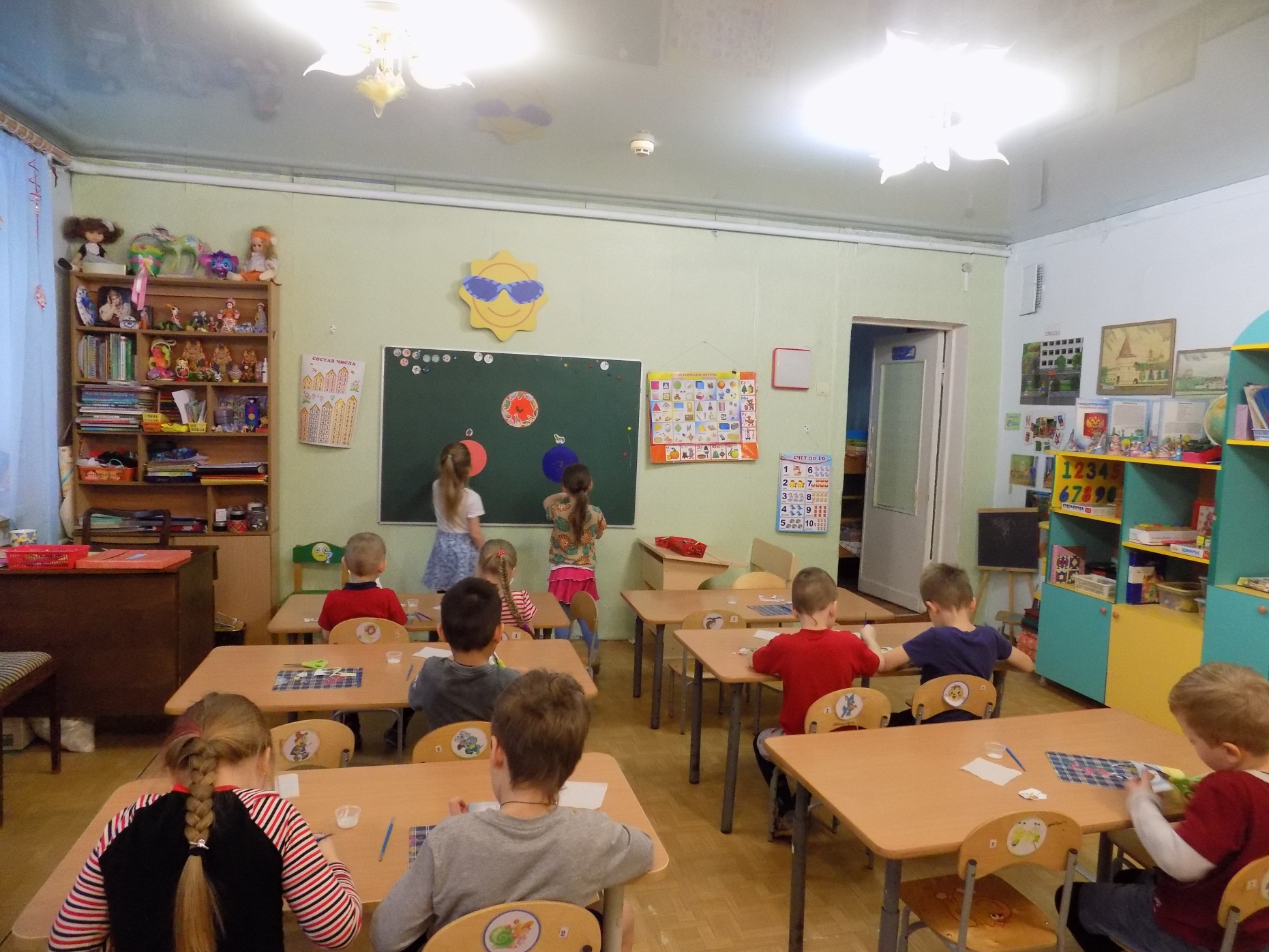 Выстригание животных и птиц для игрового поля
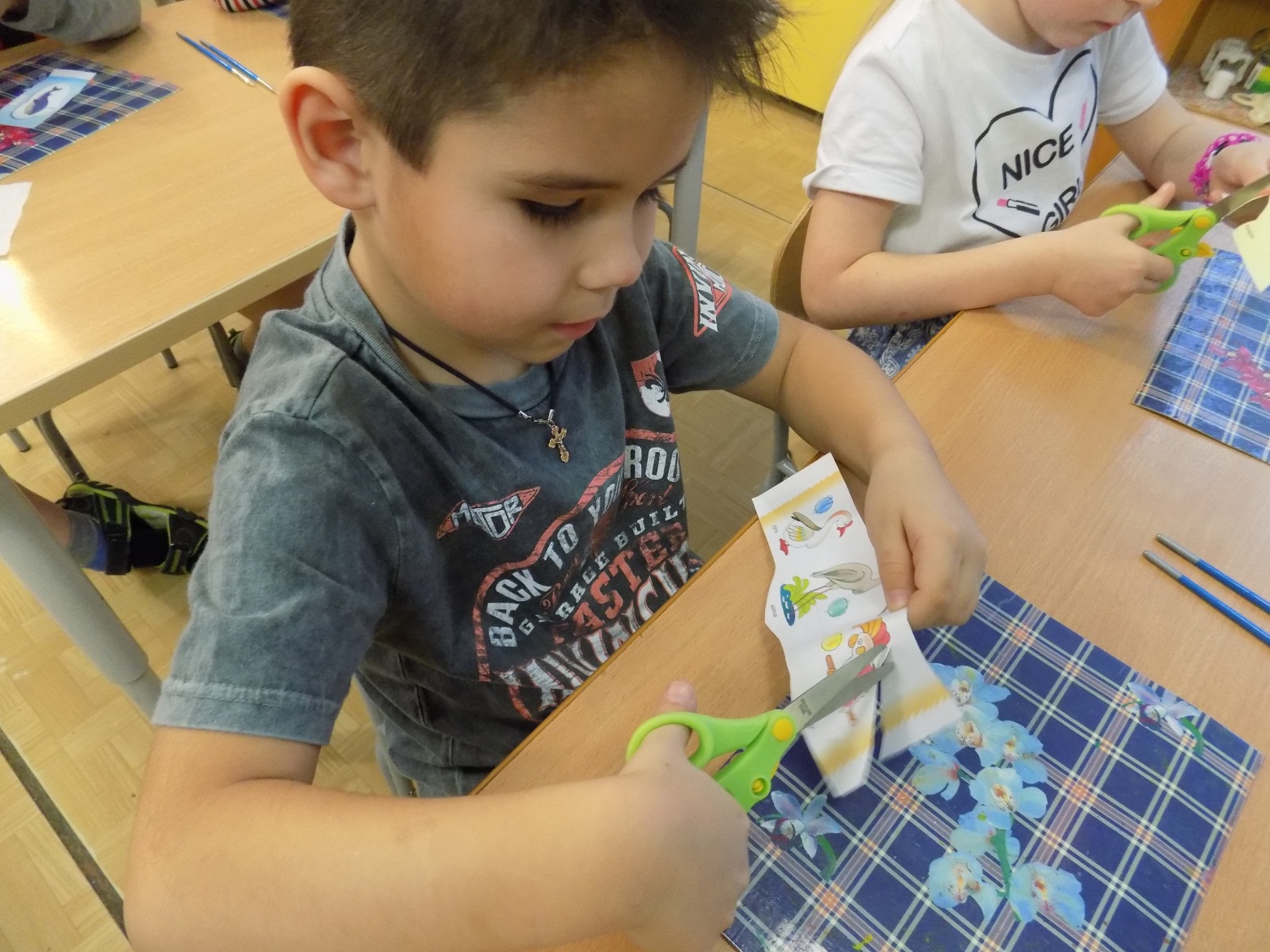 Наклеивание картинок с изображением животных на игровое поле
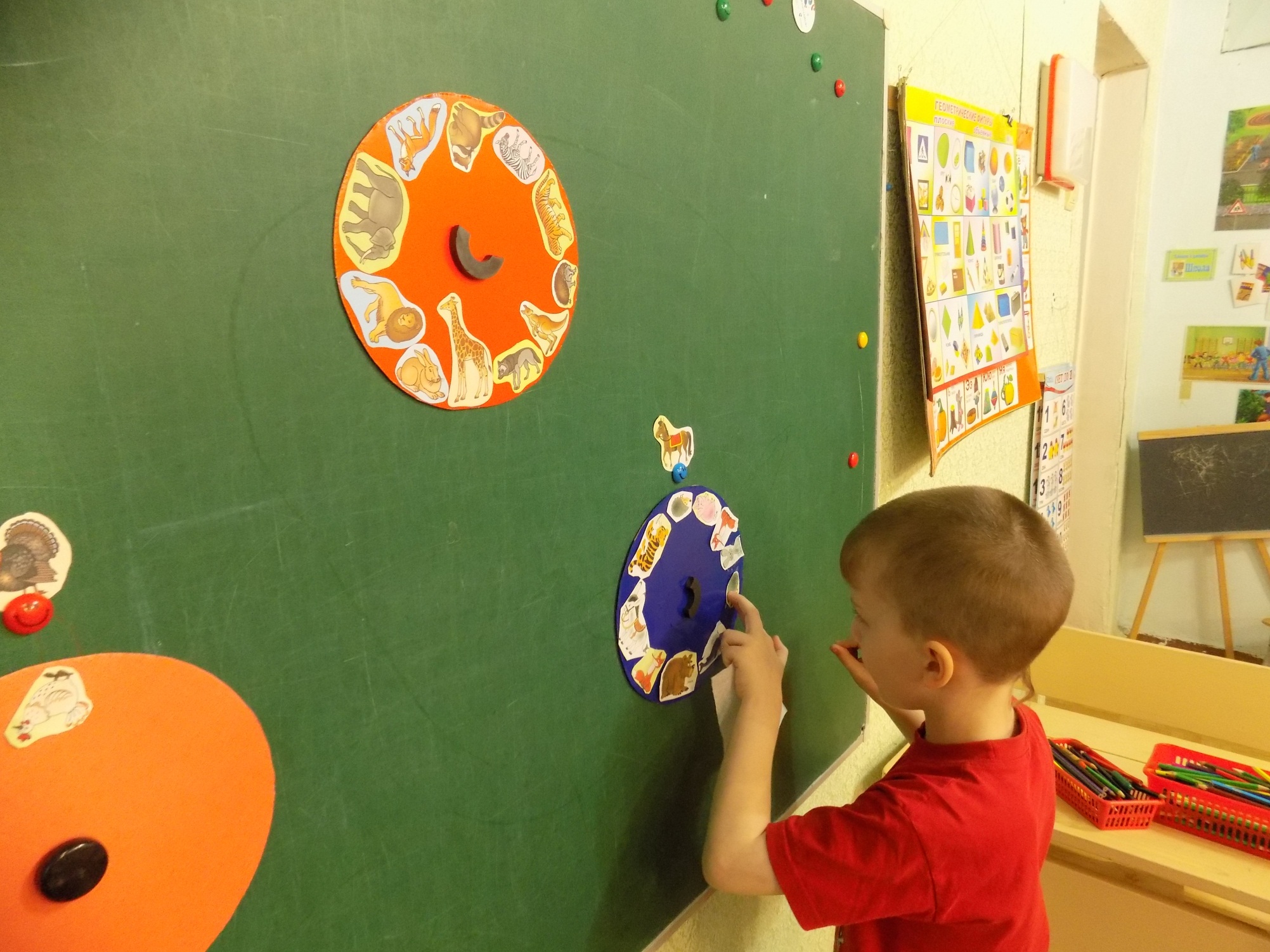 Наклеивание картинок с изображением птиц на игровое поле
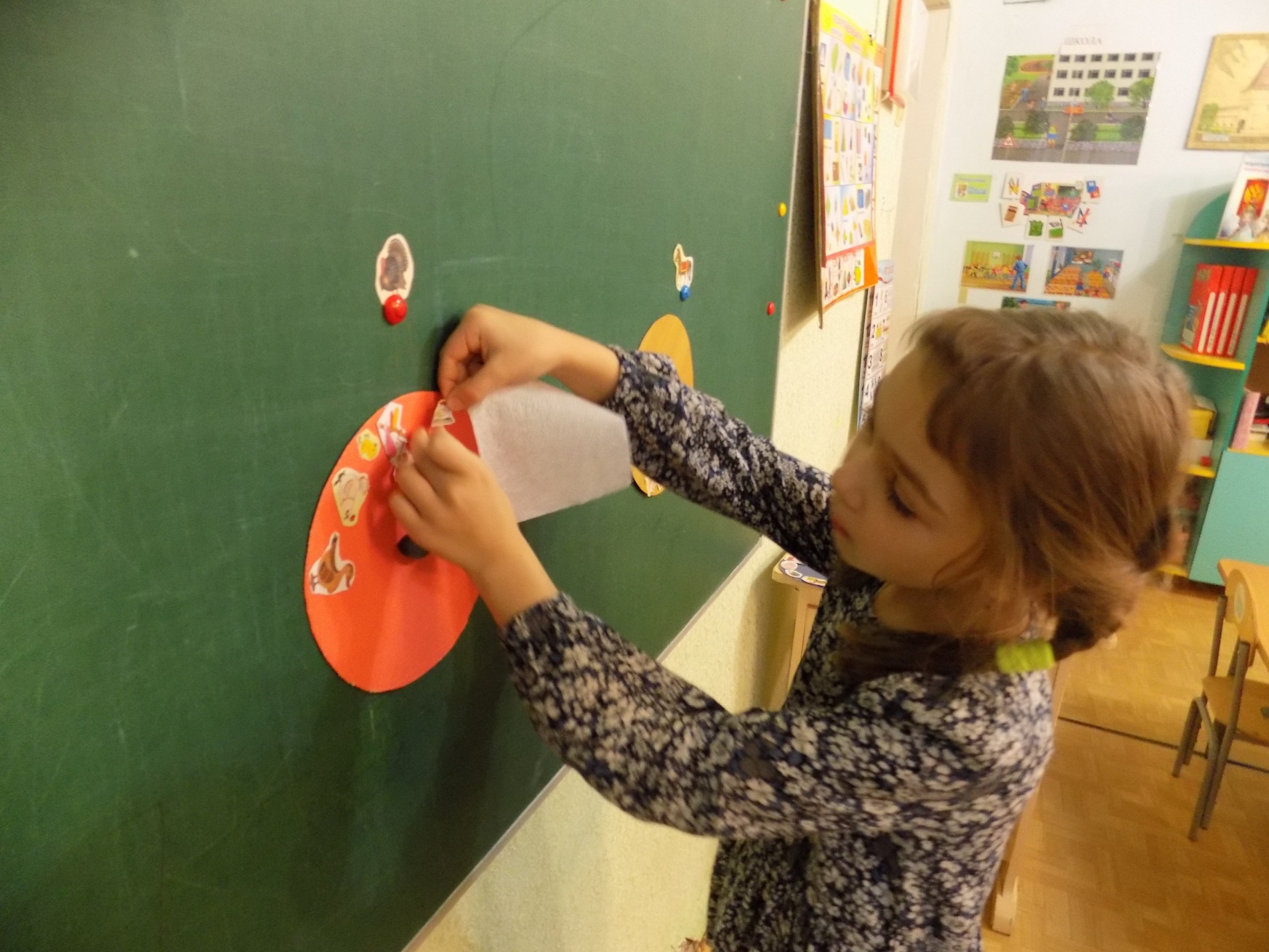 Игровые поля для игры-викторины по экологии «Знаешь ли ты животных»
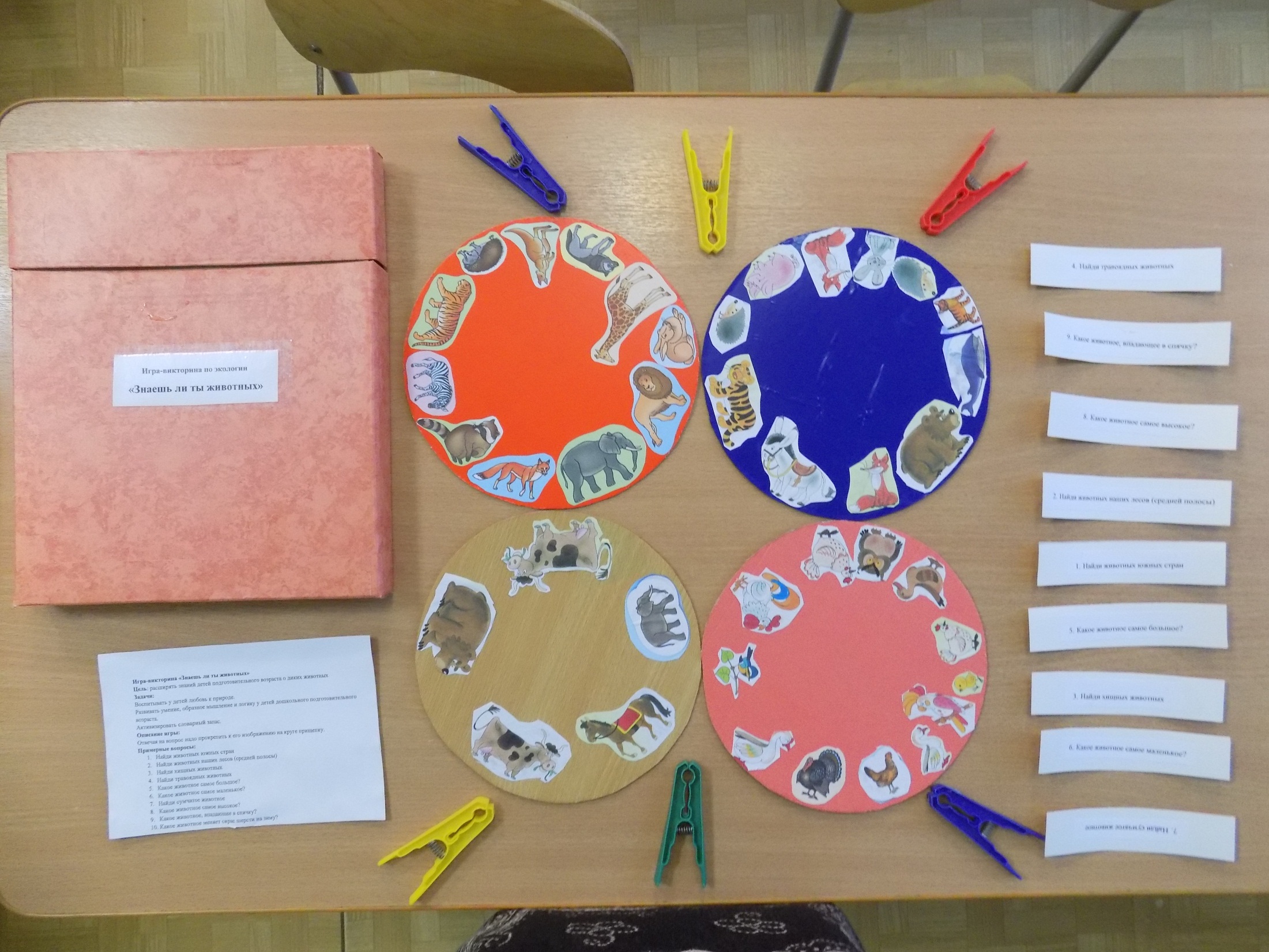 Апробирование созданной игры
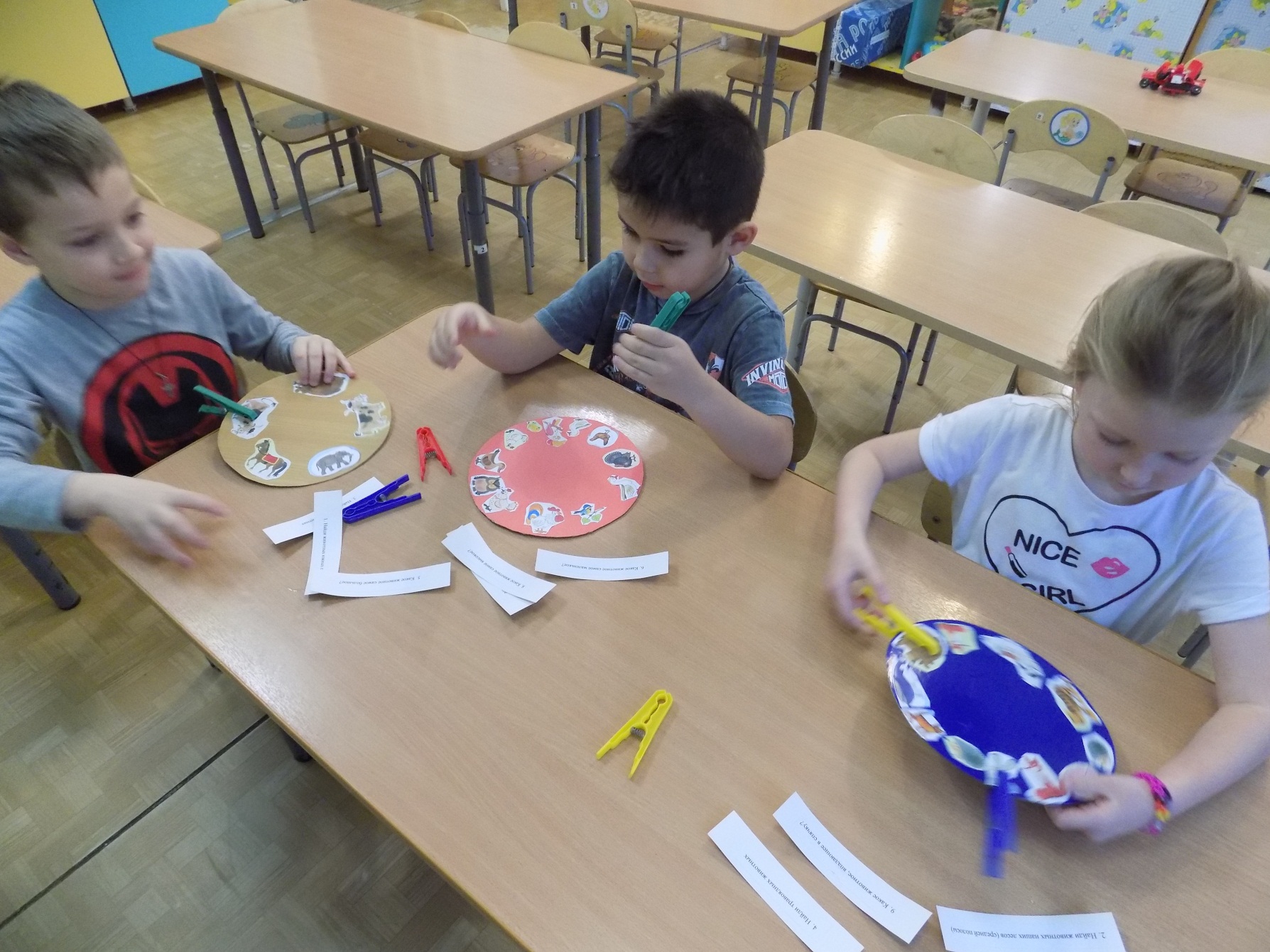 Самостоятельная игровая деятельность детей
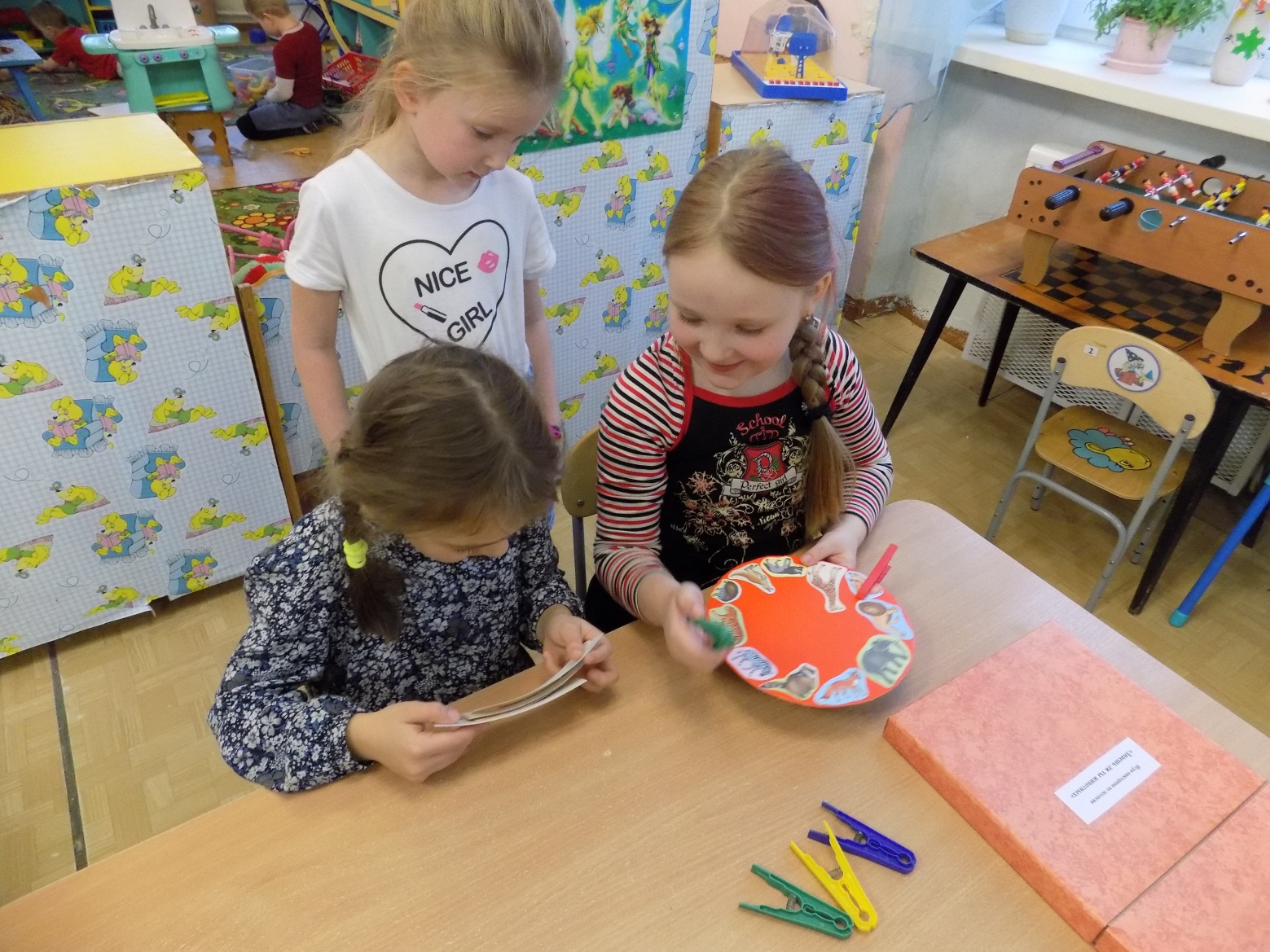 Дидактическая игра «Времена года»
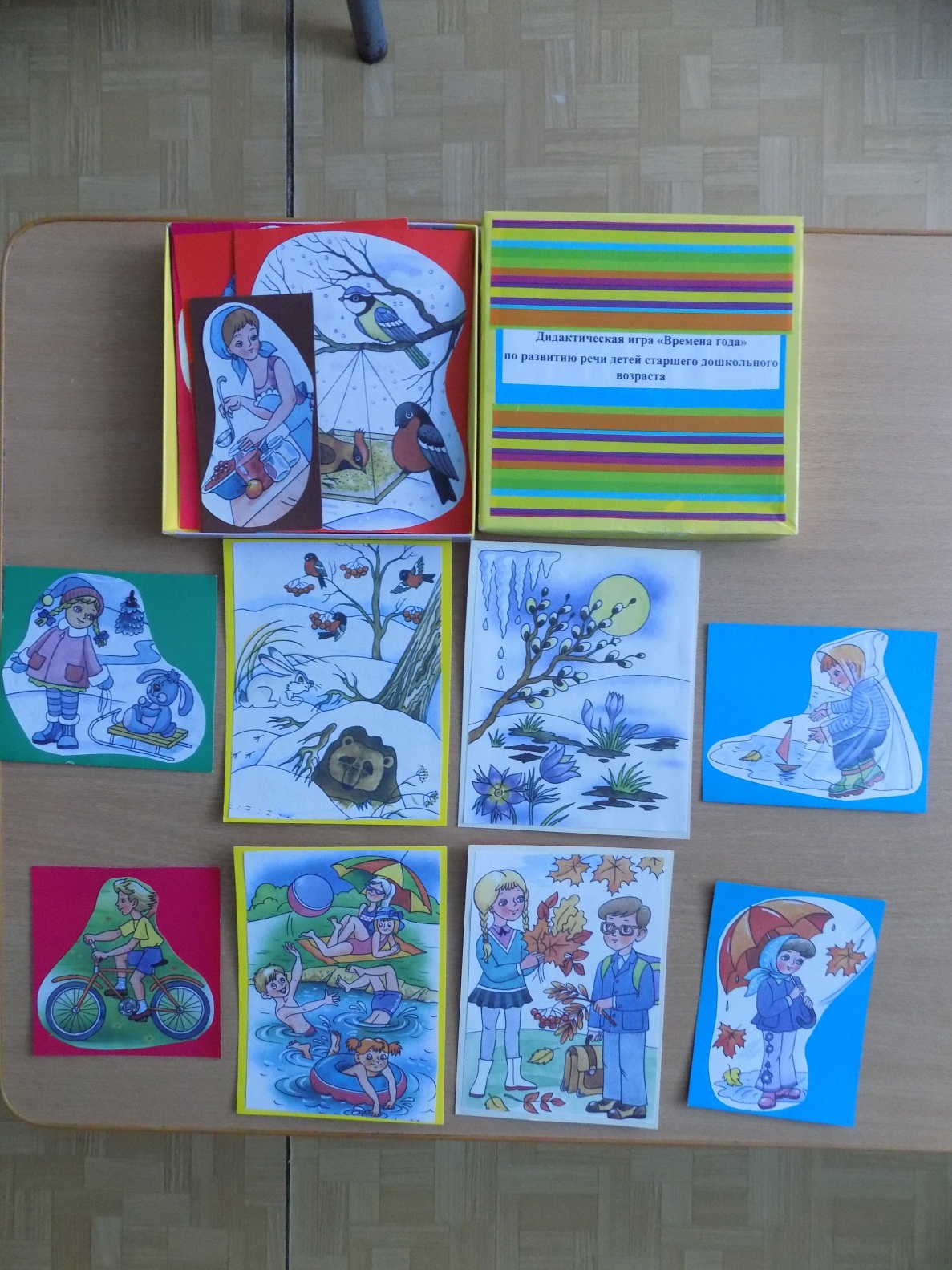 Дидактическая игра«Во саду ли в огороде»
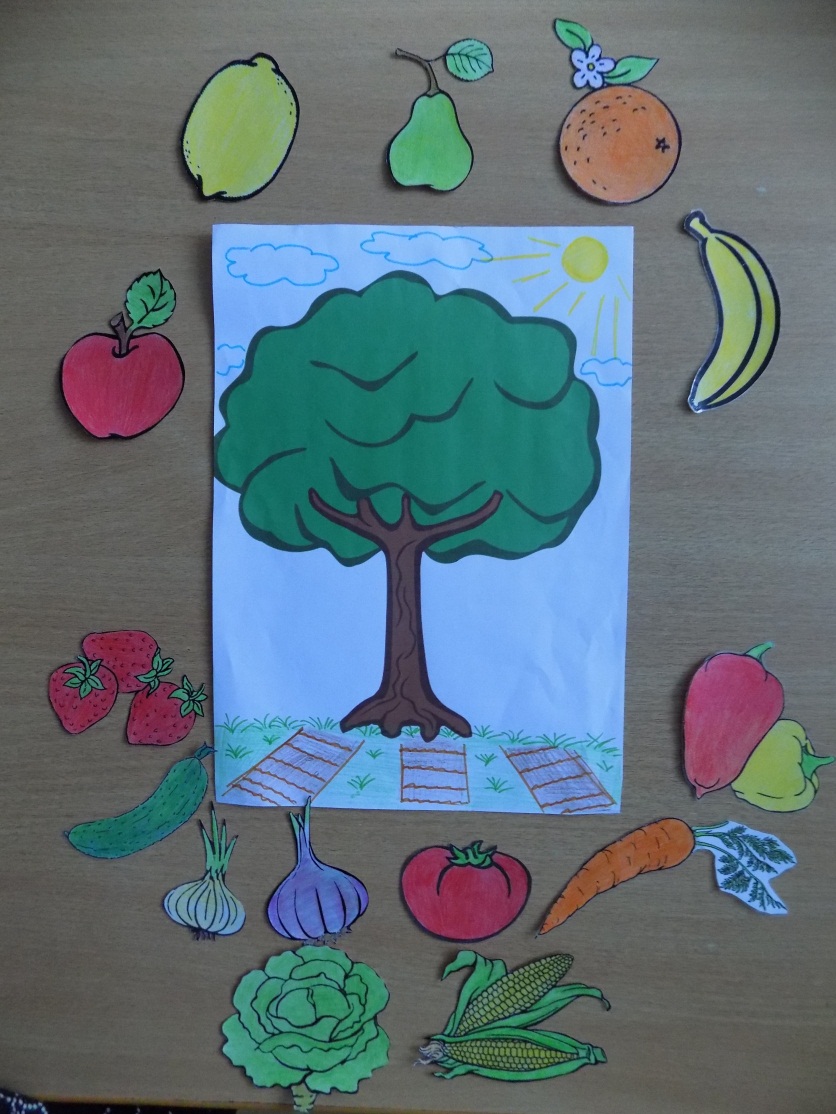 Дидактическая игра«Животные и их детеныши»
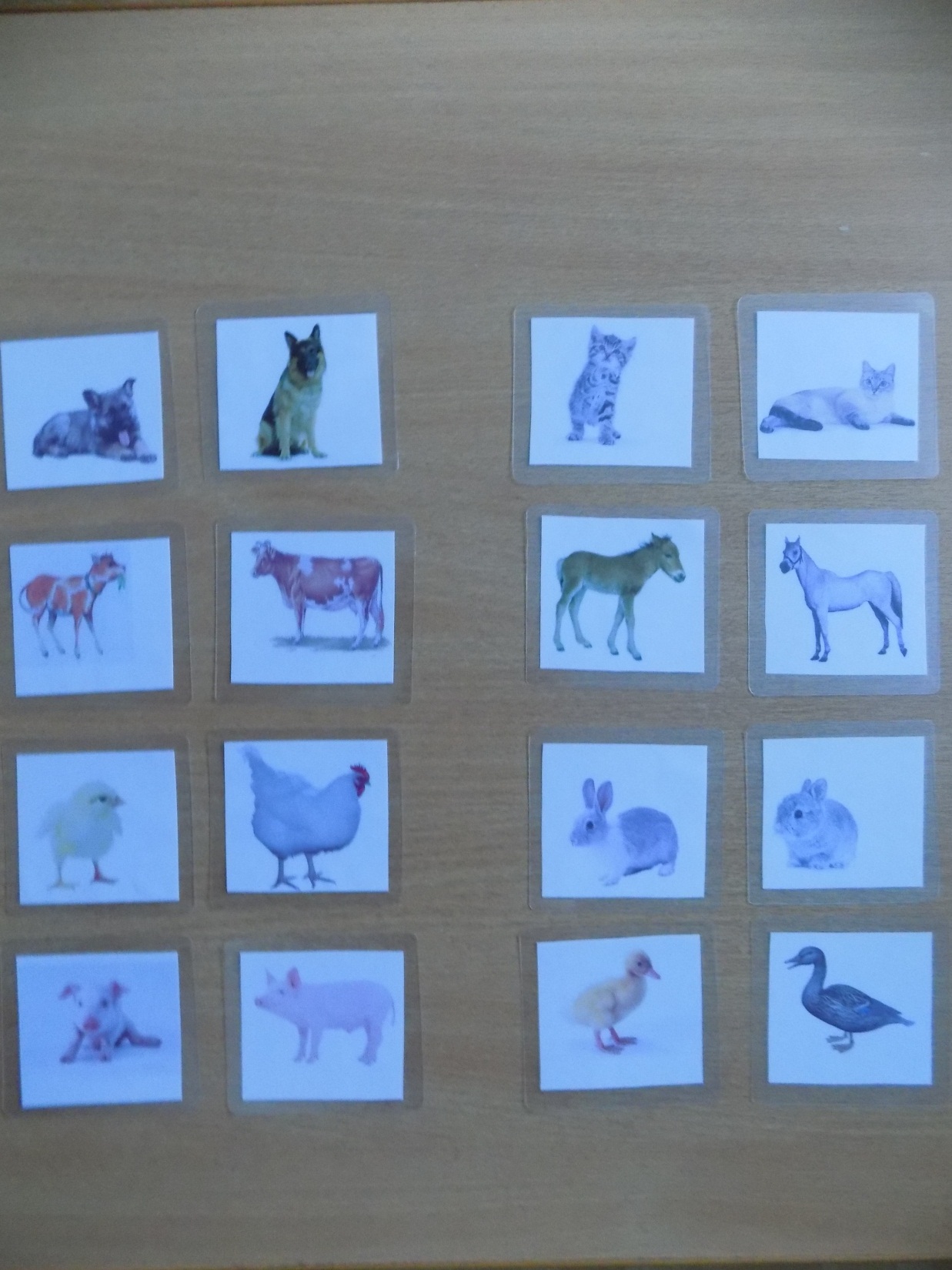 Дидактическая игра«Посади лес»
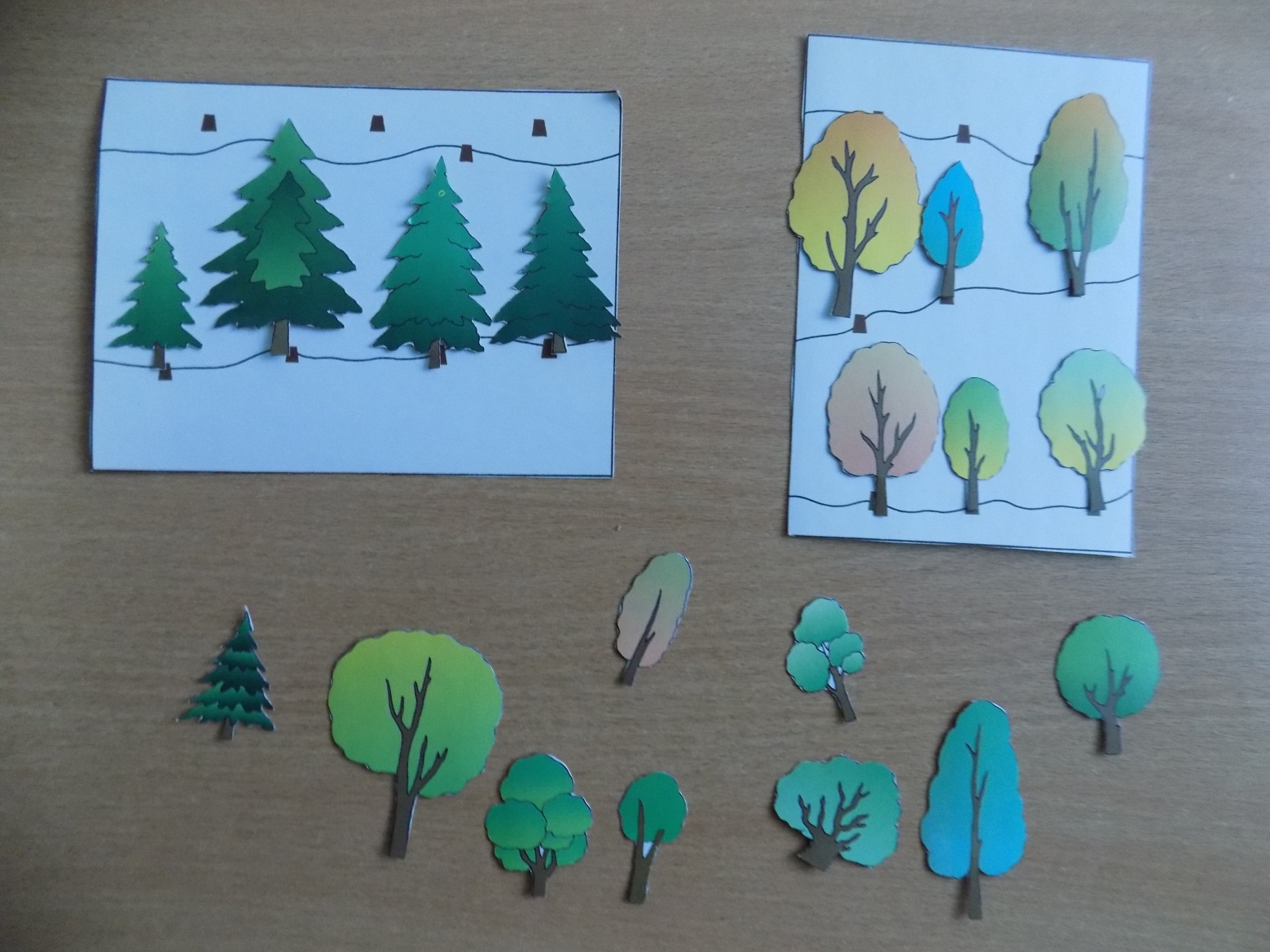 Дидактический материал
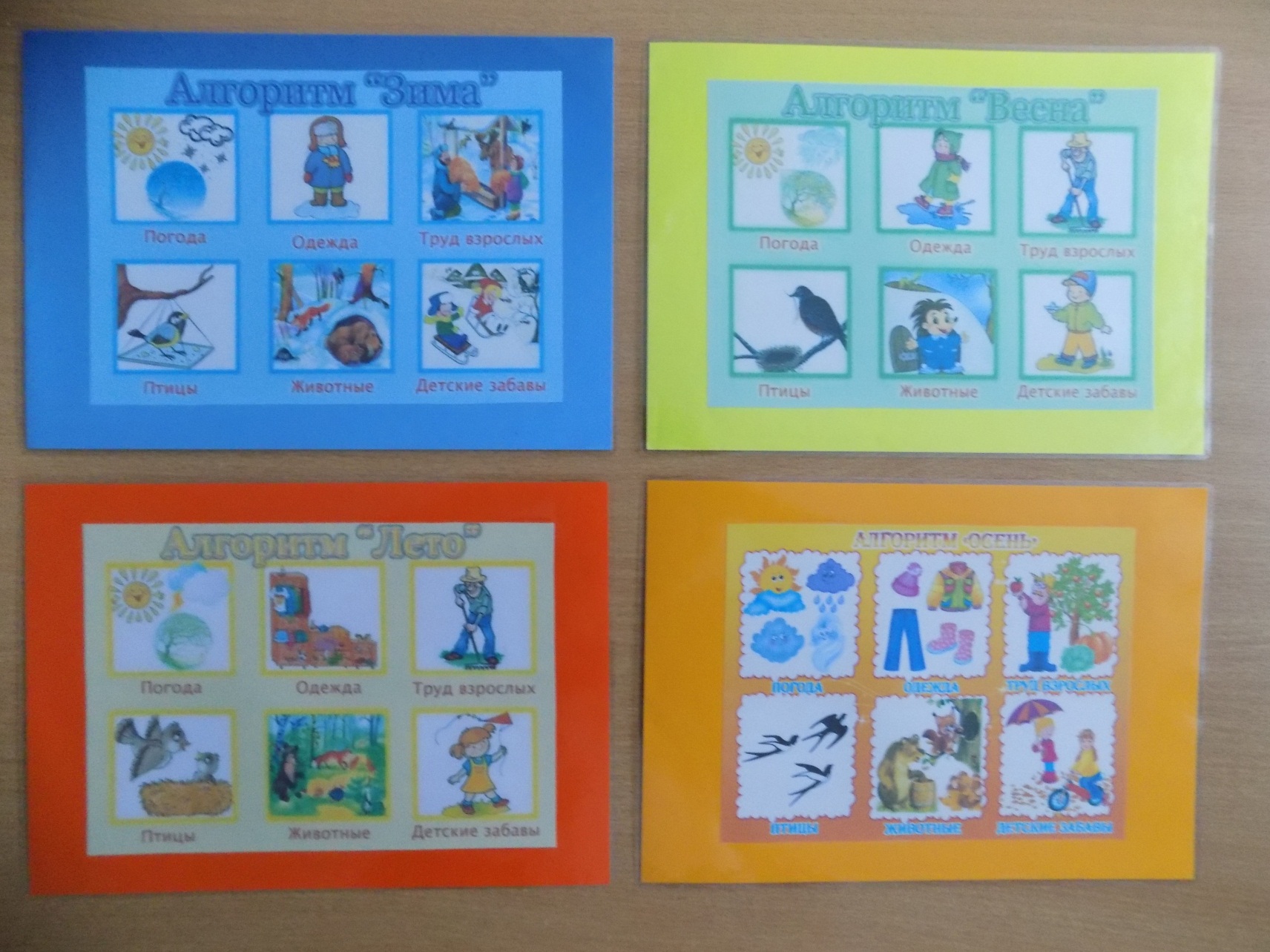 Спасибо за внимание!
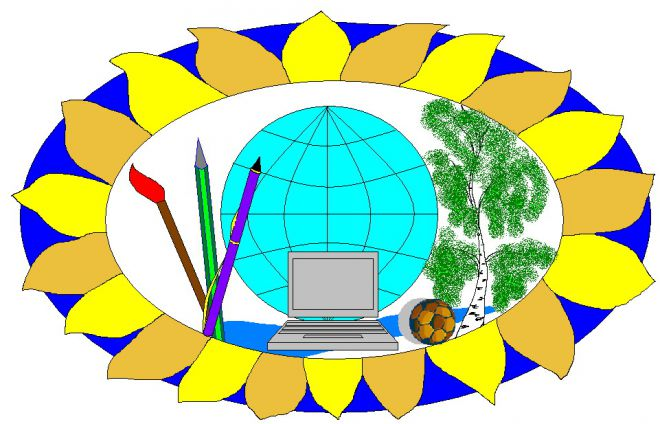